/ا7
ادلاسسمد٠ سعث٠ اسي في الجامى ت
الصادرة بقرار مجلس التعليم العاني رقم(١٤١٩/١٠/٢ ى) المتخذ في الجلسة (العاشرة) لمجلس التعليم العالي المعقودة بتاريخ ٦ / ٢ / ٩ ١ ٤ ١ د
المتوج بموافقة خادم الحرمين الشريفين رئيس مجلس التعليم العالي بالتوجيه البرقي الكريم رقم ٧ / ب /٣ ٠ ٤ ٤ وتاريخ ٢ / ٤ / ٩ ١ ٤ ١ هد
الحلبعة٠الآولى
١٩٩٩
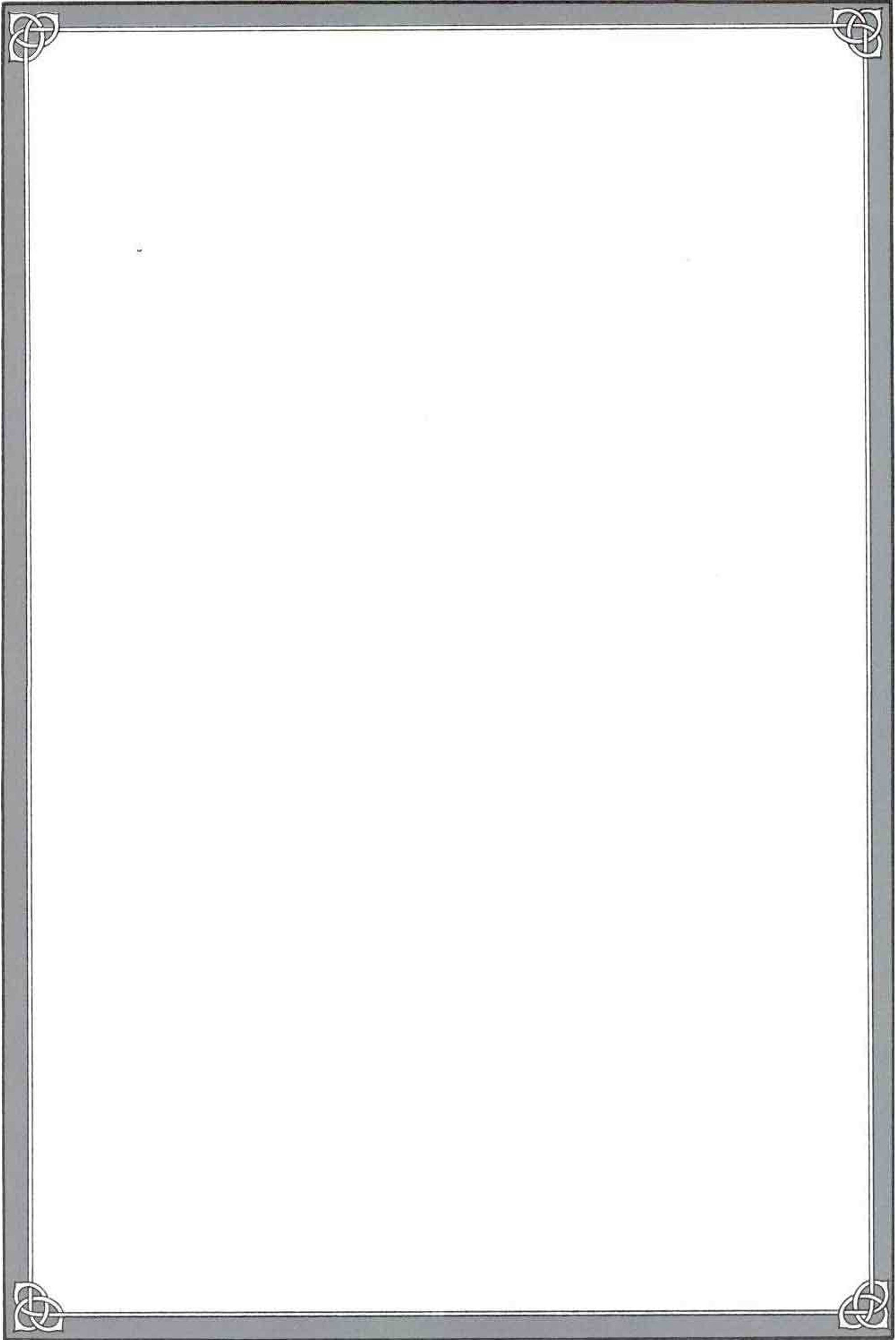 ذصقرارسلس٠لتعليمالعاليرقم (١٤١٩/١٠/٢)
القرار رقم (١٤١٩/١٠/٢)
إن مجلس التعليم العالي.
بناء على أحكام الفقرة السادسة من المادة الخامة عثرة من نظام مجلس التعليم العالي والجامعات التي تقفي بأن من اختصاصات مجلس التعليم العالي إصدار اللوائح المثتركة للجامعات.
وحيث إن اللائحة الموحدة للبحث العلمي في الجامعات من اللوائح المثتركة وصرف يؤدي إقرارها إلى تنظيم الجوانب انتطقة بالبحث العلمي في الجامعات.
وبعد الاطس على منكرة الأمانة العامة لمجلس التعليم العالي حول الموصئ، وعلى نخة من مثروع اللائحة المثار إليها المرفقة بمنكرة
العرض قرر المجلس ما يأتي :
((الموافقة على اللائحة الموحدة للبحث العلمي في الجامعات وفقأ للصيغة المرفقة بالقرار على أن يتم تقويمها بعد ثلاث سنوات اعتبارأ من تاريح العمل بها والربع بذلك لمجلس التعليم العالي، كما يراعي توفر الاعتمادات الماية اللازهة عند العمل بأحكام اللاتحة».
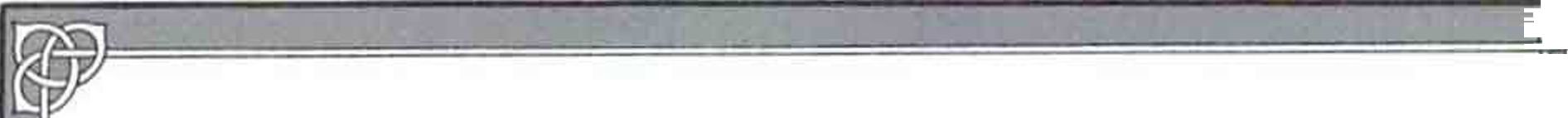 د٠اذة : التعريفات : تعني التعبيرات الواردة في هذه اللائحة المعاني
الموضحة أدناه : -
١ - البحث العلمي : هو الإنجاز الذي يعتمد على الأسس العلمية المتعارف عليها ، ويتم نتيجة جهود فردية أو جهود مشتركة أوالأمرين معأ ٠ ٢ - الباحث الرثيسى : هو عضر هيئة التدريس ، أو من في حكمه ، الذي يمثل المجموعة المشاركة في الحث ويتولى الإشراف وإدارة المجموعة .
٣ - الباحث المثارك : هو عضو هيئة التدريس أو من في حكمه ، الذي يثترك هع مجموعة من الباحثين لإنجاز دراسة موضوع ما ٠    ;
٤ ٠ الحكم الفاحص : هو عضر هيئة التدريس أو الخبير الذي يكلف بغححس ودراسة إنتاج علمي ٠ ٥ - المر١ح^ : هو عضو هيئة التدريس أو من في حكمه أو الحبير الذي يكلف بمراجعة إنتاج علمي ٠ ٦ - المستشار : هو عضر هيئة التدريس أو من في حكمه أو الخبير الذي يكلفه مركز البحوث المحتص بتقديم خدمات او دراسات استشارية ٠ : تهدف البحوث التي تجرى ني الجامعات إلى إثراء العلم والمعرفة في جمع المجالات النافعة ، وعلى وجه الحصرص فيما يأتي :
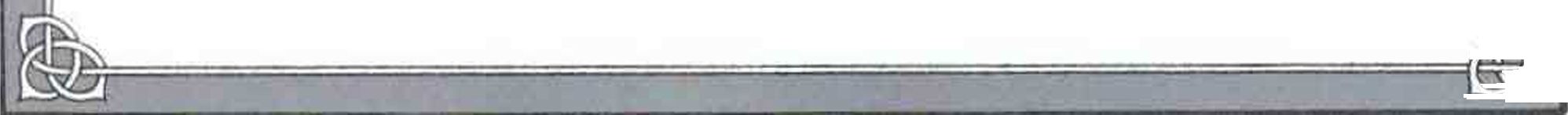 ( أ) إبراز المنهح الإسلامي ومنجزاته في تاريخ الحضارة والعلوم الإنسانية .
(ب) جمع التراث العربي والإسلامي والعناية به وفهرسته وتحقيقه وتيسيره للبا حثين ٠
(ر ) تقديم المثمورة العلمية ، وتطوير الحلول العلمية والعملية للمشكلات التي تواجه المجتمع من خلال الأبحاث والدراسات التي تطنب إعدادها جهات حكومية أو أهلية ٠
(د) نقل وتوطين التقنية الحديثة والمشاركة في تطويرها وتطويعها لتلائم الظروف المحلية لخدمة أغراض التنمية ٠
( ه٠ ) ربط البحث العلمي بأهداف الجامعة وخطط التنمية، والبعد عن الازدواجية والتكرار والإفادة من الدراسات السابقة .
( و ) تنمية جيل من الباحثين السعوديين المتميزين وتدريبهم
على إجراء البحوث الأصيلة نات الستوى الرفع وذلك عن طريق اثراك طلأب الدراسات العليا والعيدين والمحاصرين وساعدي الباحثين في تنغيذ البحوث العلمية ٠
(ز) الارتقاء بمتوى التعليم الجامعي والدراسات العليا .
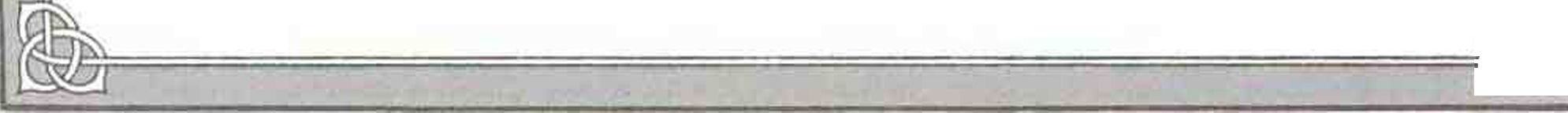 ا
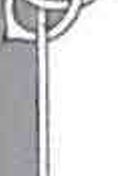 !،
بادة(٣)
المجتمع
إبانها! والإفاده سبا وللجامعات في سبب ذلك :
(ء آ ) نثر ثآئح ة١لبحث العلمي ني~أوءإة ات .المحلية
والدولية، وتوفير وسائل التوثيق العلمي لتسهيل
مهمات الباحثين ٠
( ب) التعاون ٠ع الهيئات، والمؤسسات العلمية، والبحثية داخل المملكة وخارجها عن طريق إجراء البحوث وتبادل المعارف والخبرات.
( ج ) إيجاد سبل وقنوات لتشجع الأفراد والمؤسات على دعم وتمويل المشارح البحثية بما يعزز دور
الجامعة ٠
(د) توفير وسائل الاتصال الحديثة وأحدث الإصدارات
العلمية من دوريات، وكتب وغيرها ٠
هادة ( ؛) : تنشأ في كل جامعة عمادة باسم (( عمادة البحث العلمي)) تتبع وكيل الجامعة للدراسات العليا والبحث العلمي،
ويعين عميدها ووكيلها وفق ما تقضي به المادة (٣٩)
والمادة(٤٠) من نظام مجلس التعليم العالي والجامعات ٠
٠ يكون لعمادة البئ العلمي مجلس باسم (( مجلس عمادة البحث العلمي )) يتكون من :
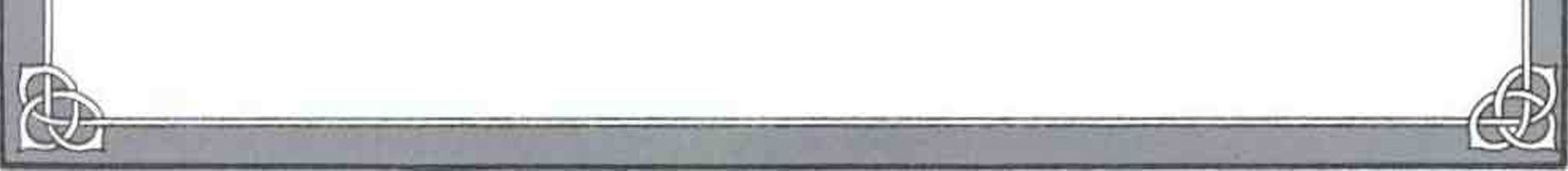 أ٠ عميد البحث العلمي    رئيسأ
ب- عميد الدراسات العليا    عضرأ
ر - وكيل ( أو وكلاء ) عمادة البحث العلمي
أعضاء ويقوم أحدهم بأمانة المجلس
د - عدد من مديري مراكز البحوث لا يزيد عددهم عن خمسة يختارهم مجلس الجامعة بناء على توصية مدير الجامعة    أعضاء
ش- عدد من الأساتذة المتميزين في مجال البحوث العلمية من أعضاء هيئة التدريس بالجامعة لا ئزيد عددهم عن سبعة يعينهم مجلس الجامعة لمدة سنتين قابلة للتجديد بناء على توصية مدير الجامعة ٠ ويعقد المجلس ، وتتخذ قراراته ، وتعتمد وفق ما تقضي به المادة (٣٥) من نظام مجلس التعليم العالي والجامعات .
فيما لا يتعارض هع مهمات المجلس العلمي ومجالس الكليات ومجالس الأقسام ، يختص مجلس عمادة البحث العلمي بما ٠ر:
أ٠ اقتراح خطة البحوث السوية للجامعة وإعداد مشروع الميزانية اللازمة لها نمهيدأ لعرضها على المجلس العلمي ٠
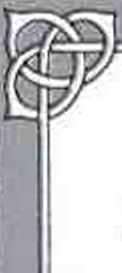 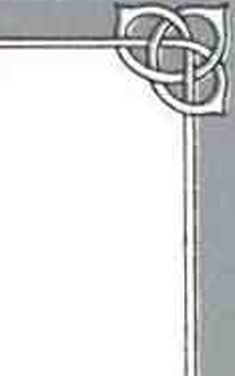 ب- اقتراح اللوائح والقواعد والإجراءات المنظمة لحركة البحث العلمي في الجامعة .
ر- الموافقة على مشروعات البحوث والدراسات ومتابعة تنفيذها وتحكيمها والصرف عليها وفق القواعد اننة لذلك.
د- اقتراح وسائل تنظيم الصلة هع مراكز البحوث المختلغة خارج الجامعة والتعاون معها .
ه- - تنسيق العمل بين مراكز البحوث في الجامعة ،
والسل عر إلغاء الازدواجية في أدائها، وسجح
الأبحاث الثتركة بين الانام والكب ت لرفع ا كغاءة وفاعلية استخدام المواد المتاحة ٠ و٠ التوصية بالموافقة على نشر البحوث التي يرى نشرها بعد تحكيمها وفق قواعد التحكيم والنثر بالجامعة ٠ ز٠ و:جيع) أ٠ءضاء هيئه التدريسى وغيرهم من الباحثثبن وحثهم على إجراء البحوث العلمية المبتكرة ،
وتهيئة الوسائل والإمكانات البحثية لهم، وخاصة المتغرغين منهم تغرغأ. علميا، وتمكينهم من انهاء أبحاثهم في جوعلمي ملائم .    ا
ر- تنظيم.عملية الاتصال بمراكز البحوث خارج الجامعة، المحلية والأجنبية، وتنمية التعاون معها للاستفادة
منكلماهوحديث ٠
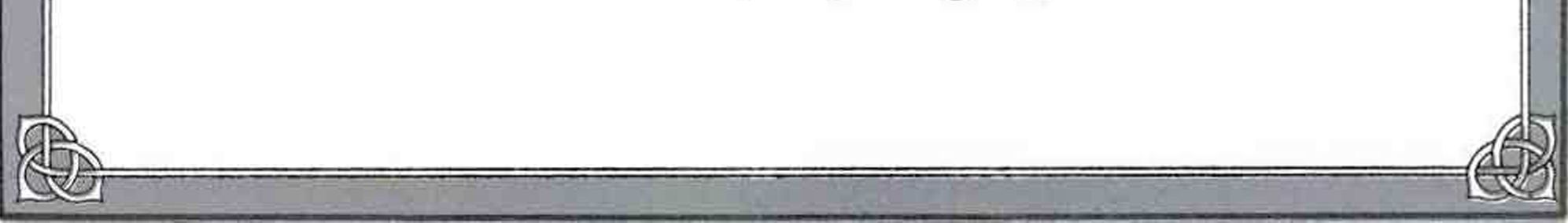 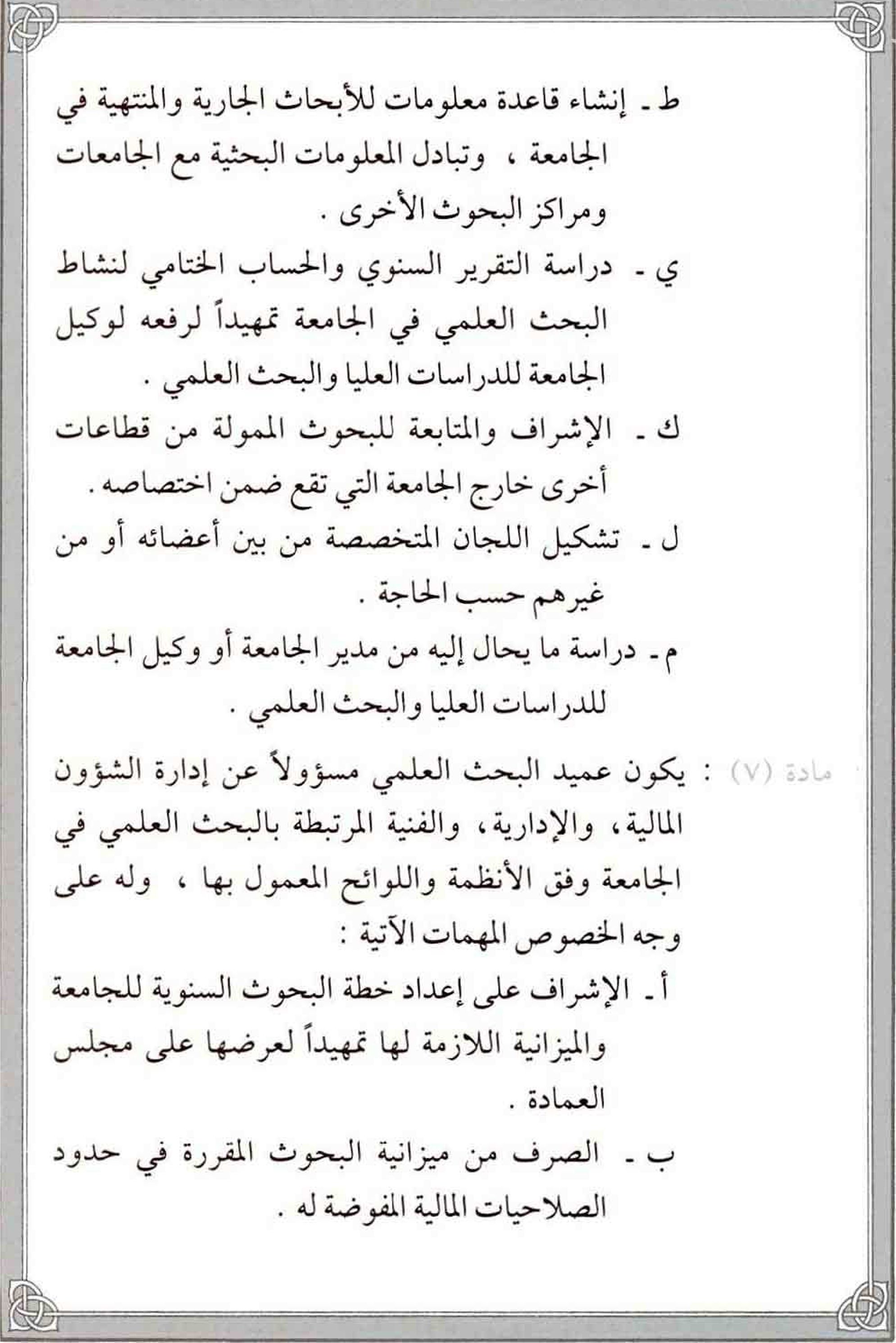 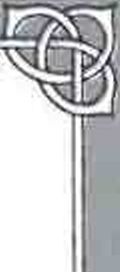 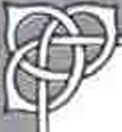 ج٠ ٠ الإشراف الغني، والإداري على مختلف نشاطات العمادة، ووضع الخطط، وبرامج العمل، ومتابعة تنفيذها ٠
د - الإشراف على أعمال مراكز البحوث المرتبطة بعمادة البحث العلمي، ومتابعة نشاطاتها، وتقييم أدائها .
ه٠ . التعاون والتنسيق مع مؤسسات ومعاهد، ومراكز البحوث المحلية داخل الجامعة، وخارجها ، والاتصال بمؤسسات البحوث، ومراكز البوث الأجنبية وتسخير ما يمكن الاستعادة منه لتحديث وتطوير حركة وتقنية البحث العلمي في الجامعة .
و٠ التنسيق ٠ع عمادة الدراسات العليا في كل ما له علاقة بإنجاز بحوث طلأب الدراسات العليا ، والعمل على توفير الإمكانات والوسائل البحثية لإنهاء بحوثهم، أو رسائلهم العلمية ٠
ز - المتابعة الدائمة، والعمل على توفير الموارد المالية اللازمة للانفاق على البحوث الممولة من ميزانية الجامعة أو من قطاعات خارج الجامعة .
ح- التوصية بالتعاقد هع الباحثين، والموظفين، والغنيين لفترات محددة على ميزانية مشروعات البحوث التي تشرف عليها العمادة .
ط ٠ تقويم أداء العاملين بالعمادة ورح التقارير عنهم إلى إدارة الجامعة .
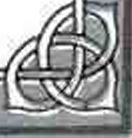 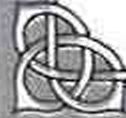 ١ثآ7ا
---.-دأ-    ----    - -- ل٠
ك - إعداد مشروع ميزانية العمادة، والتقرير النوي تمهيدأ لعرضه على مجلس العمادة .
; يتولى إدارة كل مركز من مراكز البحوث التابعة للعمادة: أ- مجلس المركز .
ب-مدير المركز.
كل في حدود ا ختصاصاته .
: شكلمجلسالمركزءر١لذحوالآني :
أ- مدير المركز ، وله رئاسة المجلس ، ويعين من أعضاء هيئة التدريس السعوديين بقرار من مدير الجامعة بناء
على ترشيح عميد البحث العلمي وتأييد وكيل الجامعة للدراسات العليا والبحث العلمي لمدة سنتين قابلة للتجديد ، ويعامل ماليأمعاملة رئيس ١لفبأ .
ب - عدد من أعضاء هيئة التدريس المتميزين في البحث العلمي لا يزيد عن خمة يعينهم مدير الجامعة بناء
على ترشيح عميد البحث العلمي وتأييد وكيل الجامعة للدراسات العليا والبحث العلمي لمدة سنتين قابلة للتجديد ٠
: يتولى مجلس المرك٠ز النظر في جمع الأمور المتعلقة به وله على الأخص:
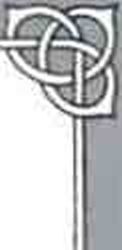 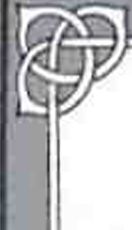 اقتراح خطة البحوبث السرية ، وإعداد مثروع الميزانية اللازبة لها.
دراسة مشروعات بحوث أعضاء هيئة التدريس، وش في حكمهم ومتابعة تنفيذها ٠ دراسة مشروعات البحوث، والدراسات التي
ى
ر-
تطلب س جهات خارج الجامعة واختياد
ر
الباحثين، ومتابعة تنفيذها، واقتراح مكافات القائمين بها وفق القواعد المنظمة لذلك ٠ التوصية بالصرف من ميزانية البحوث المقررة في حدود الصلاحيات المنظمة لذلك ٠ دراسة التقرير السنوي، والحسابط الختامي، ومثروع الميزانية للمركز ورفعه للجهة المختصة . دراسة ما يحال إليه س مجلس عمادة البحث العلمى .
ه٠ ٠
و-
دادة (١١) : يختمى مدير مركز البحوث بما يأتي :
أ٠ الإشراف، ومتابعة سس الأعمال البحثية لأعضاء هيئة التدريس، ومن في حكمهم، ومساعدي اباحئين، ب ني ذلك الإشراف ابانر على الهينة الإدارية والفية بالمركز.
ب - الاتصال با لأفا م العلمية ، وحفز أعضاء هيئة التدريس على البئ ، والتنسيق بين مشروعات
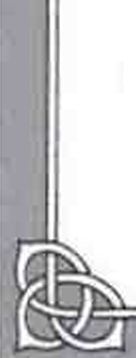 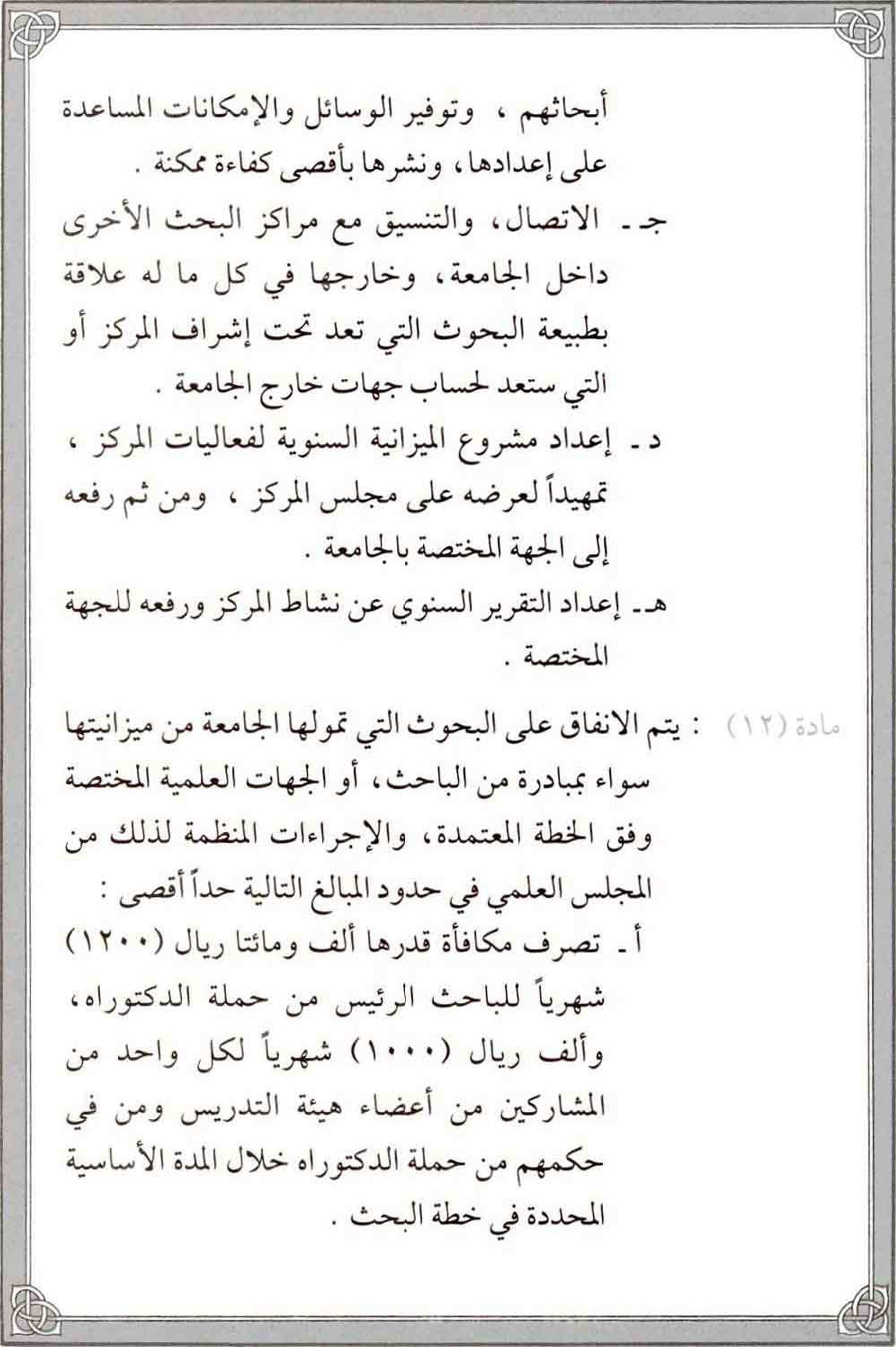 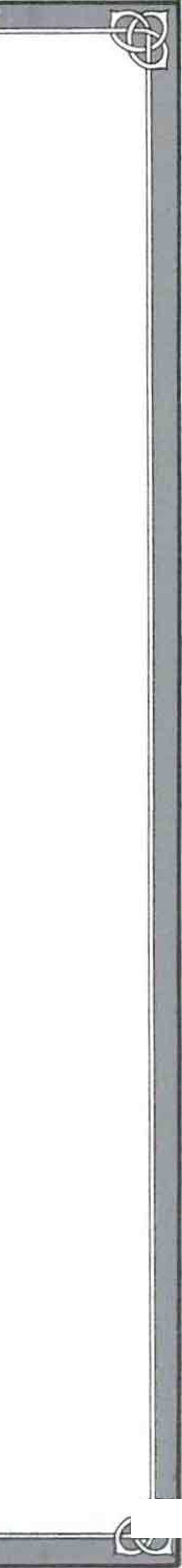 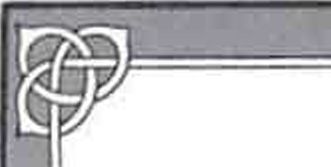 ب - تصرف لاءد٠ الباحث من حملة ( الماجنير ) مكافأة قدرها (٣٠) ثلاثون ريالأ عن |لاءة الواحدة بما لا يتجاوز (٠٠ ٨) ثمانمائة ريال شهريأ وذلك خلال المدة الاءساسة المحددة في خطة البحث وبما لايزيد عن ثلاثة مساعدين .
ر - تصرف فاعد الباحث من حملة الثهادة الجامعية مكافأة قدرها (٢٥) خمسة وعثرون ريالأ عن الطعة الواحدة يما لا يتجاوز (.٦٠) ستمائة ريال شهريأ وذلك خلال المدة الأسابة المحددة في خطة البحث ٠
د ٠ تصرف لنعد الباحث من طلأب المرحلة الجامعية أو الغنيين، أو المهنيين مكافأة قدرها (٢٠) عثرون ريالأ عن الاعة الواحدة ب لا يتجاوز (.٤٠) أربعمائة ريال شهريأ وذلك خلال المدة الأساسية المحددة في خطة البحث ٠
ل٠ يصرف للسسثار من داخل المدينة مكافأة قدرها (.٥٠) خمسمائة ريال عن كل يوم اسثارة على ألآ يتجاوز م٠جموع ما يتقاضاه في العام الواحد عن (٠ ٠ ٠ ٧) سبعة آلاف ريمال .
و- يصرف للسسثار من خارج المدينة مكافأة قدرها (...١) ألف ريال عن كل يوم اسثارة شاملة
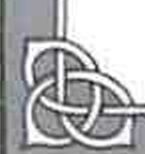 1ا
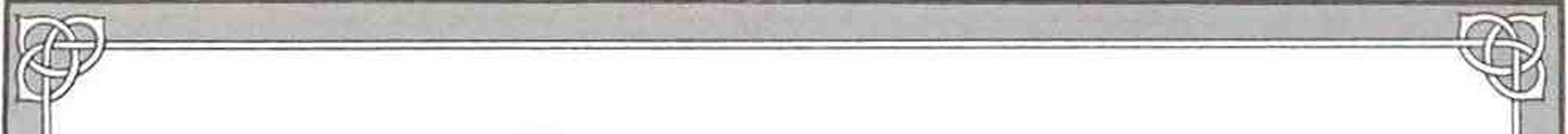 للإقامة والإعادة على ألآ يتجاوز مجمى ما يتقاضاه في العام الواحد عن (...١٤) أربعة عشر ألف ريال وتصرف له تنكرة سفر ( نهابأ وإيابا) .
ز- يصرف للمستشار من خارج المملكة مكافأة قدرها (..٠ ٢) أف ريال ض كل يرم استارة ثاملة الإقامة والإعادة على ألآ يتجاوز مجموع ما يصرف له في العام الواحد عن (٠ ٠ ٠ ٠ ٢) عنرين ألف ريال وتصرف له تنكرة سفر ( نهابأ وإيابآ ) .
ح٠ لا يجوز صرف المكافات الثار إليها إذا كان الباحث مغرغآ للعمل في البحث العلمي .
: لمدير الجامعة تكليف يعفى أعضاء هيئة التدريس السعوديين بإعداد بحوث، أو دراسات لأغراض خاصة لا تدخل صمن برامج النشر في الجامعة على ألأ تتجاوز مكافأة الباحث الواحد مبلغ (ا١٠٠٠) عثرة
آلاف ريال لكل بحث ويرخ بذلك تقريرأ لرئحس مجلس الجامعة في نهاية كل عام دراسي ٠
: يجوز تقديم الخدمات اللازمة للبحوث والدراسات التي ينجزها الباحث بمبادرة منه لأغراض النشر أو الترقية ولم تدرج صمن خطة البحوث المعتمدة .
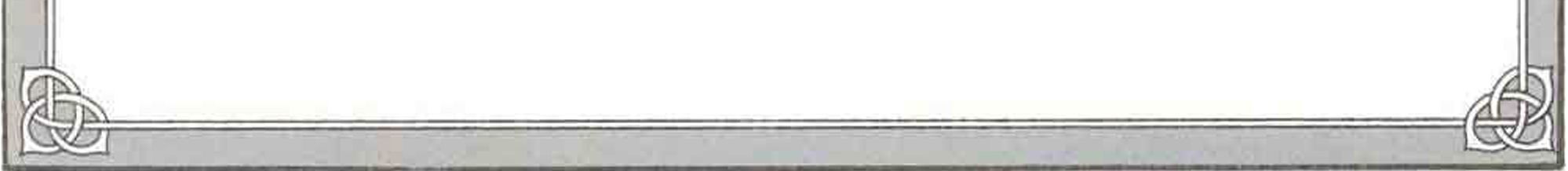 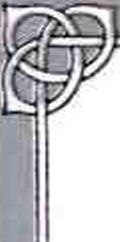 مادة (١٥): البحوث المدعمة ماليآ من مؤسسات بحثية حكومية، أو غيرها يتم تنفيذها طبقأ للوائح الصادرة من هذه
المؤسسات، على أن يضع المجلس العلمي بناء على
الؤسسات، على ان يصع |دجدس اسي بت ء عنى
توصية عمادة البحث العلمي القواعد المنظمة للتنفيذ . هع مراعاة ما ورد في اللائحة المنظمة لثؤون منوبي الجامعات العربيين س أعضاء هيئة التدريس وس في حكمهم، يضع مجلس الجامعة بناء على اقترام
توصية عمادة البحث العلمى القواعد المنظمة للتنفيذ .
مادة (١٦)
حكمهم، يضع مجلس
المجض العلس الغوا التي يقوم بها عفو
العلمي .
يجوز منح، جوائز ومكانات تثجيعية سنوا للبا حثين المتميزين، ويحدد مجلس الجامعة بناء على توصية المجلس العلمي عدد هذ٥ الجوائز والمكافآت ومعايير الاختيار وطريقته .
يجوز منح جوائز لثجيعية للبحوث المتميزة سوا ، ويحدد مجلس الجامعة بناء على توصية المجلس العلمي عدد الجوائز، ومعايير الاختيار وذلك وفق ما يأتي : أ- أن يتصف البحث بالأصالة والابتكار وألأيكون قد مضى على نشره أكثر س عامين .
ب ٠ أن يكون البحث قد أنجز في الجامعة وخضع لنظام التحكيم المعمول به فيها .
مادة(١٧)
مادة (٨ ١ )
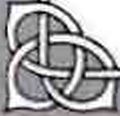 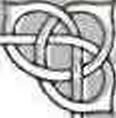 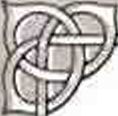 وءألآيكون قد سبق الحصول به على جائزة أخرى ٠ د - ألأ يكون البحث مستلا من رسائل الماجستير أو الدكتوراه .
: تتكون كل جائزة من شهادة تقدير ومكافأة مالية لا تزيد عن عشرين ألف ريال يحددها مجلس الجامعة بناء على توبة المجلس العلمي ، ويجوز أن يثترك في الجائزة أكثر من باحث ، وفي هذ٥ الحالة تونع المكافأة بينهم بالتساوي .
: يضع المجلس العلمي القوامعد المنظمة لآلية الترثبح والتقدم لنيل تلك الجوائز والمكافآت التي تقدمها الجامعة أو تلك التي تعلن عنها هيئات أو مؤسسات علمية
1دة
اخرى ٠
: يشتمل الانتاج المقدم للنثر في الجامعة على ما يأتي : أ-الرمائل العلب. ب-البحوث العلمية ٠ ج٠ الكتب الدراسية المنهجية ٠ د-المولفات، والمراح المكتبية.
ه- - المترجمات من المراجع، والكتب الدراسية ٠ أو .غيرها
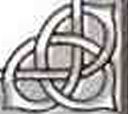 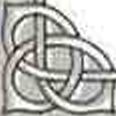 ٣
و - التحقيقات ٠
ز- الموسوعات العلمية، والمعاجم ٠ ح - مايراه المجلس العلمي مناسأ للشر، ومشسقأ هع أهداف الجامعة .
يجوز بعد موافقة المجلس العلمي نثمر بعض رسائل الماجستير، والدكتوراه التي يكون في نثرها فائدة علمية عامة، أوترتبط بأهداف التنمية في المملكة .
مادة ( ٠ع٠ ٢ : إذا كانت الرسالة مكتوبة بلغة أجنبية ورأى المجلس
العلمي أهمية نثرها باللغة العربية يقرر المجلس مكافأة مالية مقابل ترجمتها .
مادة (٤ ٠٢٠ ب : يجوز لغرض النشر النظر في نشر الرسائل التي أجازتها
جامعات أخرى داخل المملكة أو خارجها إذا كانت تخدم أهداف الجامعة ٠
: تصرف لصاحب الرسالة مكافأة قدرها (٠٠٠ ٨) ثمانية آلاف ريال مقابل نثر رسالة الماجستير ، ومكافأة قدرها (...١٥) خمسة عثر ألف ريال مقابل نثر رسالة الدكتوراه ٠
مادة (٦ ٢ ) : ينظر المجلس العلمي في ما يقدم له من انتاج للنثر باسم
الجامعة بحثأ، أو تأليغا، أو ترجمة، أو تحقيقأ ، على أن يكون متسقا مع أهداف الجامعة ومتسمأ بالأصالة ٠
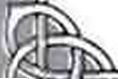 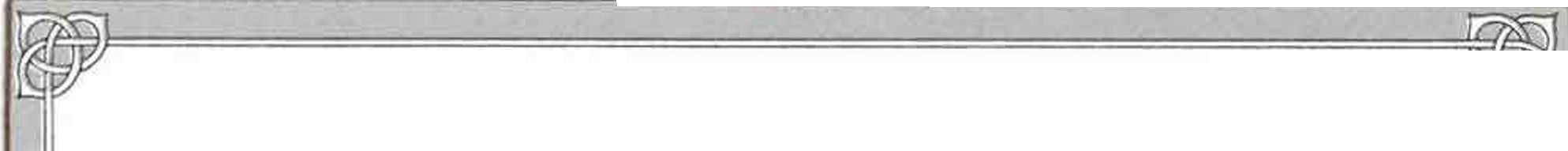 : يضع المجلس العلمي القواعد والضوابط التغصبلية الخاصة بنشر أي من عناصر الانتاج العلمي الواردة في المادة( ٢١) من هذه اللائحة.
يخضع الانتاج المقدم للنثر للتحكيم من اثنين على الأقل من ذوي الاخصاص ، ويضع المجلس العلمي القواعد، والإجراءات التغصجلية لنظام التحكيم والفحص، والراجعة .
يصرف للمؤلفين، والمحققين، والمترجمين مكافأة يقدرها المجلس العلمي بناء على تقارير المحكمين تبعأ لمو<فوع الكتاب، وقيمته العلمية، وما بذل فيه من جهد على
ألأ تتجاوز المكافأة مبلغ (٠٠,٠٠٠) خمسين ألف ريال ض الكتاب الواحد.
يتم تحديد مكافآت التأليف، أو الترجمة للموسوعات، والكتب الموسوعية وفق الحطة، والإجراءات المعتمدة من المجلس العلمي ، على ألأ تتجاوز مكافأة كل مجلد (...,.٥) خمسين ألف ريال . تصرف مكافأة لاتزيد عن (٠ا٢٠) ألغي ريال لمن يكلف بغحعس الكتب المؤلغة أو المحققة أو المترجمة أو تحكيمها مواء من داخل الجامعة أو من خارجها وذلك عن
الكتاب الواحد.
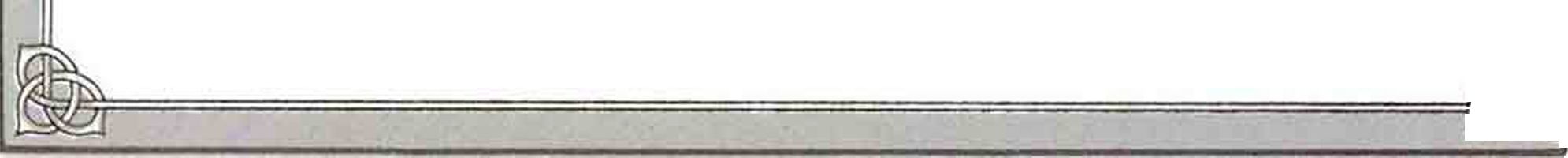 مادة(٣٢) : تصرف مكالأة لا تزيد ءن(٢٠٠٠)ألغي ريال للكاب الواحد للمصححين اللغويين للكتاب الذي تنشره الجامعة -
مادة (م م : يصرف لمن يثترك في تحكيم، وفحص الانتاج العلمي
المقدم للترقية لدرجة علمية مكافأة لا تتجاوز (.٥٠)
خممائة ريال عن كل بحث وبما لا يزيد عن (٠٠ ٣٠) ثلاثة آلاف ريال لكامل الانتاج العلمي المقدم .
مادة ( ؛ ٣) : على صاحب الانتاج المقدم للنشر أن يمحح تجارب ا
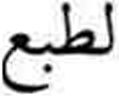 ويعد الغهارس الكاملة ، ويعطى صاحب الانتاج مائة نخة مماتطبعه الجامعة له .
: في حال الانتاج المترجم يثترط ما يلي : أ - أن يكون العمل المترجم ذا جدوى علمية، أو تطبيقية ملموسة .
ب - أن يخضع العمل المترجم للتحكيم من قبل
مراح، أو أكثر .
ج- أن يكون المترجم، والراجع متقنين إتقانآ كاملأ للغتين المترجم منها والمترجم إليها .
د - أن يلتزم المترجم بمراعاة ملاحظات المر١حع وما اقترحه من تعديلات .
ه- الحصول على حق الترجمة، والنشر من الجهات المعنية قبل البدء في ذلك .
: يعد مقابل حق النشر تنازلأ من المؤلف عن حقه في طع الكتاب الذي ألقه، أو حققه، أو ترجمه لمدة خمس سنوات من تاريخ موافقة المجلس العلمي على طباعته .
: عند إعادة طح المصنفات المنثورة من قبل الجامعة يعامل
أسابها وفق ما يلي:-
أ- إذا كانت المصنفات قد تمت ضمن منروعات علمية أنفقت عليها الجامعة، أو اشترت حقوق طبعها
بشكل نهائي، أو أنجزها أماتذة تم تفريغهم من قبل الجامعة لإنجازها فليس لأصحابها أي حقوق مالية جديدة عند إعادة الطع .
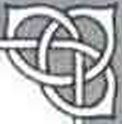 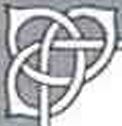 ب - المصنفات التي أعدها أصحابها واشترت الجامعة منهم حق الثمر يصرف لهم - عند إعادة الطمع -مكافأة لا تتجاوز ما صرف لهم في المرة الأولى ٠ : تحتفظ الجامعة بحق إعادة نشر مطبوعاتها لفترة خمس سنوات ، وإذا أضاف صاحب الانتاج شيئأ مهمأ إلى الطبعة فيقدر المجلس العلمي مكافأة خاصة عما أضاف بعد إجازته من المحكم ( الفاحصى ) ٠ : بعد مضي خمس سنوات من موافقة المجلس العلمي على طباعة الانتاج ينتقل حق إعادة نثره كاملا لصاحبه أو لورثته ، وتكون إعادة النثر باتفاق خاص ٠ع الجامعة ٠
: يجوز للمجلس العلمي أن ينظر في إعادة نشر إنتاج لم تنثره الجامعة من قبل أو نفد إذا كان ذا قيمة .علمية خاصة ، ويقدر المجلس العلمي مكافأة مقابل ذلك ٠ و :ت (    : تصدر المجلات العلمية في الجامعة بقرار من مجلس
الجامعة بناء على توصية المجلس العلمي ٠ : يعتن مجلس الجامعة هيئة التحرير بناء على اقتراح المجلس العلمي ، ويكون التعيدن لمدة سنتبن قابلة للتجديد ،
على ألأ تقل الدرجة العلمية لرئبها وأعضائها عن ((أستا ذ مشارك)) ٠
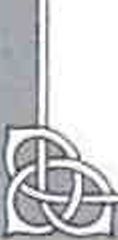 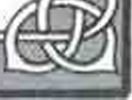 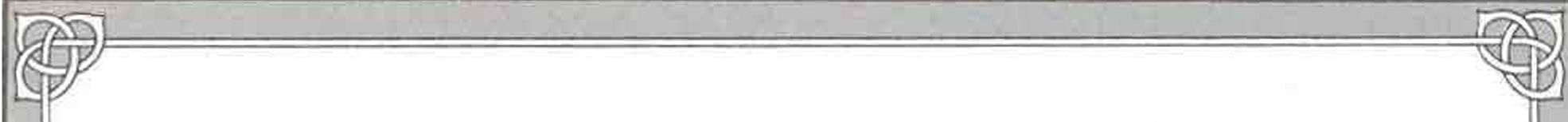 : هيئة التحرير مسؤولة مسؤولية آدبية عما ينثر في المجلة ، وتتولى الهيئة الإشراف على إصدار المجلة وتحديد العدد الذي يطع منها .
: لا تنثر البحوث، والمقالات في مجلات الجامعة إلأ بعد أن يجيز صلاحيتها للنثر حكمان متخصصان على أن يكون أحدهما على الأقل من خارج الجامعة ٠ : يمنح المجلس العلمي مكافأة سنوية تقديرية لهيئة تحرير كل مجلة مقدارها (...٥) خسة آلاف ريمال لرئيس هيئة التحرر، و( ٠ ٠ ٠ ٣) ثلاثة آلاف ريال لكل عضو من أعضاء هيئة التحرير .
: يجوز صرف مكافأة قدرها (...١) ألف ريال لمن تتكتبهم مجلات الجامعة مقابل نشر البحث العلمي
المحكم فيها .
: تعرف مكافأة لا تتجاوز (٠٠ ٥-) خممائة ريال مقابل فحص البحث المقدم للنثر في مجلات الجامعة المحكمة، أو مراكز البحوث، أو المؤتمرات، والدوات العلمية التي تعقدها الجامعة . ومقترحات مثاريع البحوث المقدمة للتمويل من الجامعة ٠
٠ تقدم هيئه اك٩^رير سنويا إلى المجلس العلمي تقريرآ مغملأ عن أوجه نشاطها .
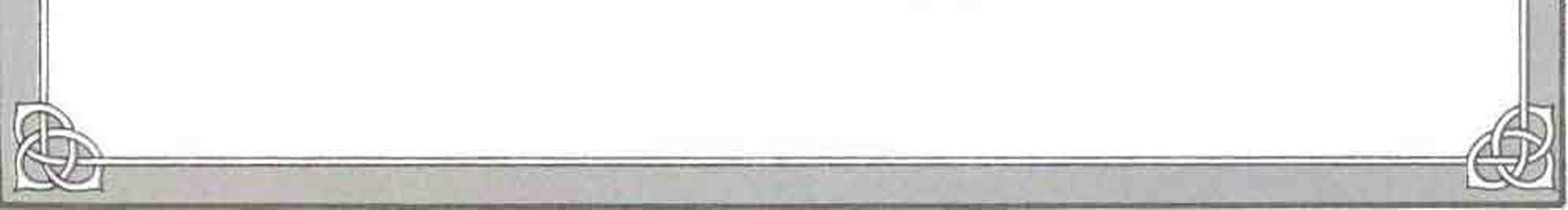 1
(ر أحكام عامة»
مادة (٤٩) : بمالا يتعارضى ٠ع أحكام هذه اللائحة ، يضع
المجلس العلمي بناء على اقتراح مجلس عمادة البحث العلمي اللوائح التفصيلية والقواعد الداخلية المنظمة لإنجاز البحوث، ونثرها،
ومكافأتها على مستوى الجامعة أو الكليات أو المعاهد ومراكز البحوث ٠
بادة (٥٠) : يعمل بهذه اللائحة اعتبارأ من تارخ إقرارها من
مجلس التعليم العالي، وتلغي كل ما يتعارض
معها من لوائح سابقة ٠
مادة ( ١ ه ) : لمجلس التعليم العالي حق تنسير هذه اللائحة .